一11    二13      三14      四12      五10     六8
育美樓
側門
11   梯
自然教室(6)
S506
準備室
S505
自然教室(5)
S504
10
 梯
自然教室(4)
S503
準備室S502
自然教室(3)
S501
廁所
S501-1
臺北市建安國民小學
一一O學年度
教室平面配置圖
大安路二段
5F
東側門
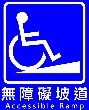 多功能(書法)
S406
美勞教室(5)
S405
美勞教室(4)
S404
自然教室(2)
S403
準備室
S402
自然教室(1)
S401
廁所
S401-1
4F
修德樓
3F
2F
1F
三3
S311
廁所
E308-1
廁所
E208-1
廁所
E107-1
英文
教室
S310
五9
S309
五8
S308
9梯
五7
S307
廁所
S307-1
機
電
室S106-1
五6
S306
五5
S305
五4
S304
五3
S303
五2
S302
五1
S301
廁所
S301-1
3F
南後門花園
四維路
8梯
資源-4
S211
資源-3
S210
四11
S209
三1
S207
廁所
S207-1
一11
S206
一10
S205
一9
S204
一8
S203
一7
S202
一6
S201
廁所
S201-1
2F
三2
S208
三4
E308
四10
E208
幼(綿羊）
E107
資源-2
S111
資源-1
S110
天使班-2
S109
天使班-1
S108
掃具儲藏室S108-1
生活教室S107
性別友善廁所
知動教室
S106
一5
S105
一4
S104
一3
S103
一2
S102
一1
S101
性別友善廁所
1F
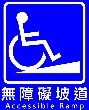 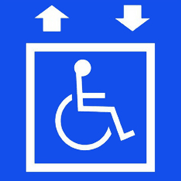 西南空地
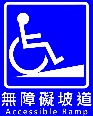 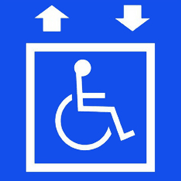 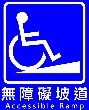 體能教室
SB103-101
三5
E307
四9
E207
幼兒園
辦公室
E106
南中庭花園
教師研究室W206
圖
書
室
W105
桌球練習室   ＷＢ１０５
遊戲場
音樂教室(2)
SB106
音樂教室(1)
SB105
樂器室
SB104
籃排球場
三7
w307
圖書館前遊戲場
樂群樓
幼(企鵝）
E105
三6
E306
四8
E206
三8
W306
視聽教室
W205
校園人行步道
楓樹道
電腦機房
E305
教師會辦公室
E205
幼兒園
儲藏室E104
三9
W305
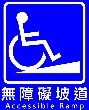 花園
舊警衛室
警衛室
H100
7梯
12梯
七彩瀑布
英文
教室
E304
四7
E204
穿堂
博思樓
後門Ⅳ
大門
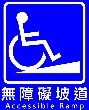 北中庭花園
四3
W204
學務處
W104
學務處前休憩區
音樂教室 (3)   ＷＢ１０４
三10
W304
六7
E303
四6
E203
幼(松鼠) E103
三11
W303
四2
W203
廣播室W103-2
會議室W103-1
六6
E302
四5
E202
幼(海豚)
E102
三12
W302
四1
W202
科辦2
(體育)
W102
北後門花園
四4
E201
幼(白兔)
E101
六5
E301
三13
W301
二13
W201
體育器材室W101
校園人行步道、榕樹道
廁所
E301-1
廁所
E201-1
廁所
E101-1
司令台
校園人行步道、榕樹道
13梯
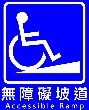 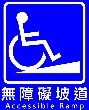 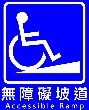 6梯
3F
2F
1F
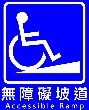 花圃                            花圃
B2停車場
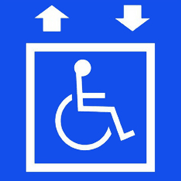 垃圾場
B1游泳池
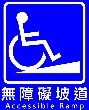 科辦1
(英文)
N106
3梯
體能
活動室
N110
幼兒園廚房N109
總務處
儲藏室
N108
5梯
健康中心
N107
二4
N105
性別友善廁所
4梯
二3
N104
二1
N102
檔案室N101
1F
二2
N103
童軍室
N104-1
1F教務處、總務處、體能活動室
性別友善廁所 2F演藝廳、大會議室、輔導室、研習教室、家長會辦公室、諮商室
電腦教室(3)
N211
教師
研究室
N209
二12
N208
二11
N207
二10
N206
二9
N205
廁所
N205-1
二8
N204
二7
N203
二6
N202
二5
N201
教務處
教具室
N210
2F
3F校長室、人會室、電腦教室(1)~(2)、韻律教室
側門Ⅴ
4F多功能藝廊(A)~(B)、美勞教室(1)~(4)、藝才班小辦公室
3F
音樂教室(5)
N311
多功能教室
N309
六4
N308
六3
N307
六2
N306
六1
N305
廁所
N305-1
五10
N304
六8
N303
三14
N302
四12
N301
音樂教室(4)
N310
性別友善廁所    5樓綜合球場
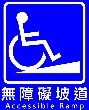 學文樓
藝術教學綜合大樓
發電機機房
H111